স্বাগতম
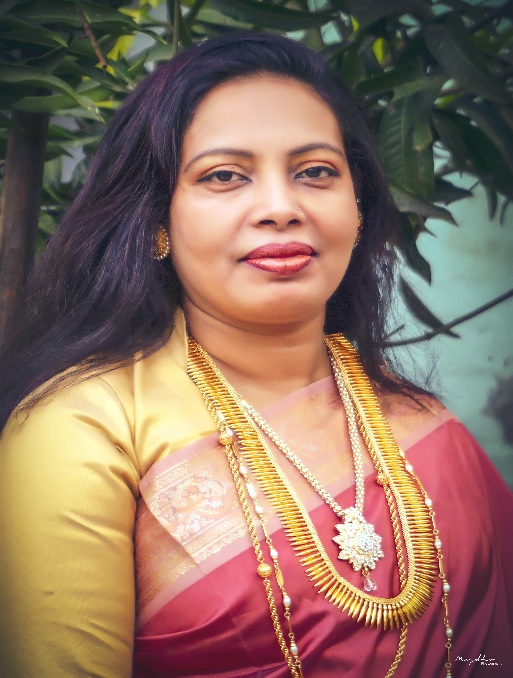 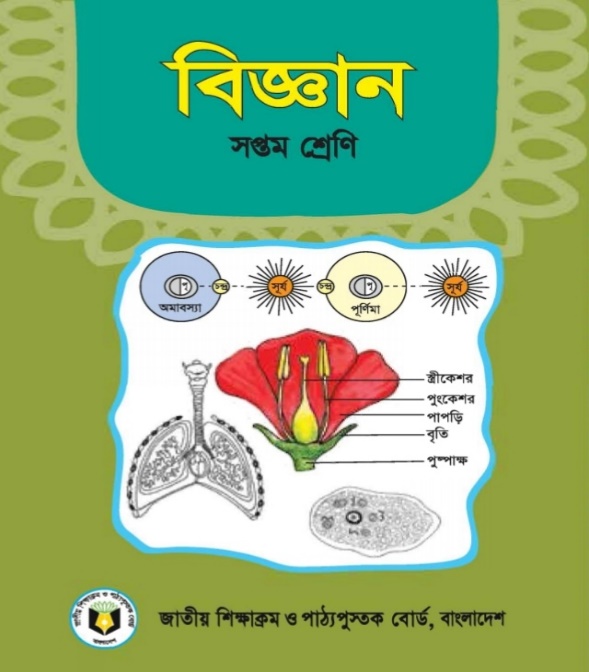 বিষয়ঃ বিজ্ঞান
শ্রেণিঃ সপ্তম
অধ্যায়ঃ পঞ্চম
সময়ঃ ৪৫ মিনিট
তারিখঃ
মোছাঃ শিরীন সুলতানা
সহকারী শিক্ষক
মিরপুর পাইলট উচ্চ বিদ্যালয়
মিরপুর, কুষ্টিয়া।     
shirinmirpur99@gmail.com
ছবিগুলো মনোযোগ সহকারে লক্ষ্য কর?
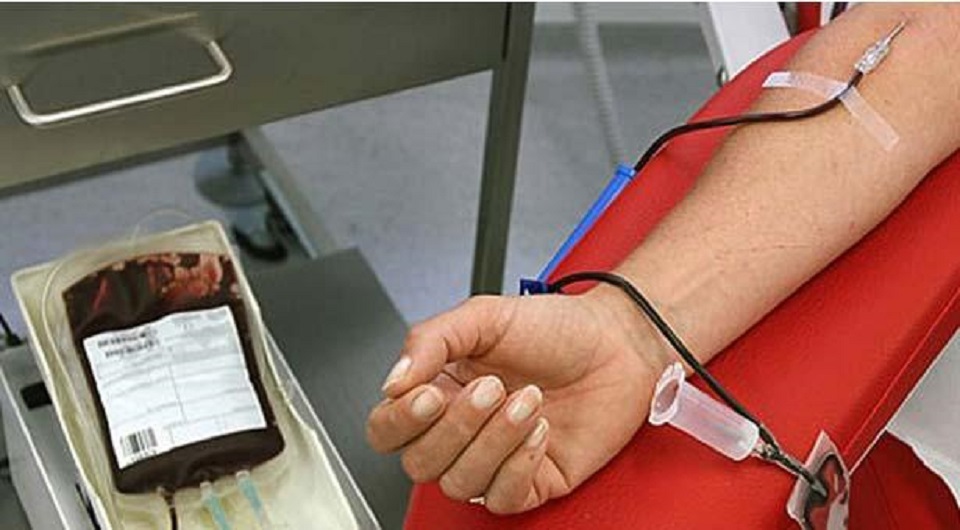 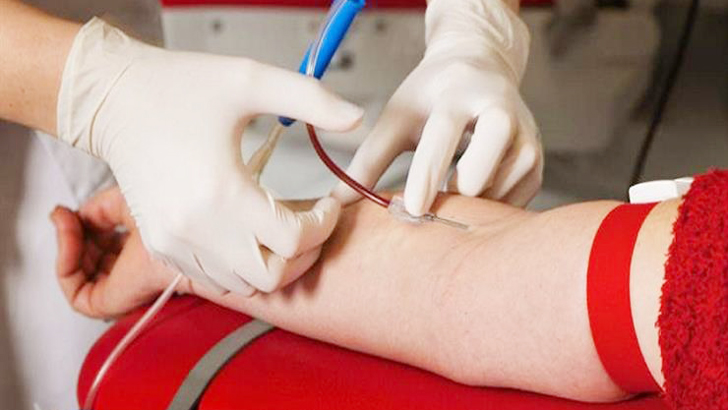 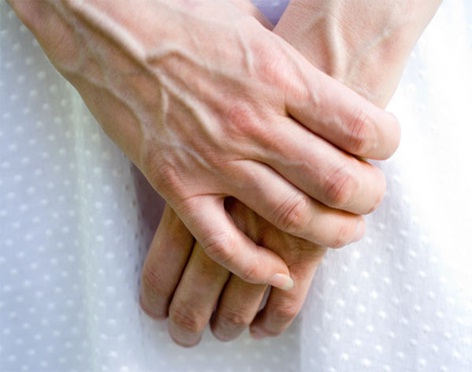 তোমরা হাতের উপরের দিকে লক্ষ করলে দেখতে পারবে নীল রঙের এক ধরনের নালি দেখা যায়। এগুলো হল শিরা।শিরা এক ধরনের রক্ত নালি।
তোমরা এই ছবিতে কি দেখতে পাচ্ছো ?
হাতের শিরা দেখতে পাচ্ছি।
একজন গায়ে রক্ত দিচ্ছেন।
এই ছবিতে কি দেখতে পাচ্ছো ?
একজন রক্ত দান করছেন ।
ছবিতে কি দেখতে পাচ্ছো ?
[Speaker Notes: শিক্ষার্থীরা ছবি দেখে উত্তর দেয়ার চেষ্টা করবে।]
আজকের পাঠের বিষয়-
রক্তনালি
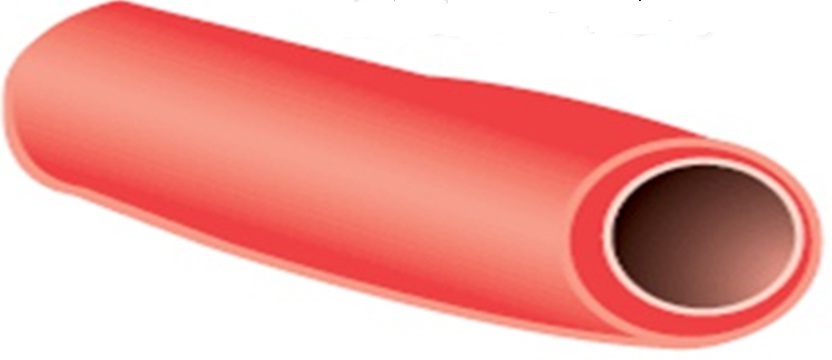 শিখনফল
পাঠ শেষে শিক্ষার্থীরা---
১। রক্তনালি কী তা বলতে পারবে;
২। রক্তনালির প্রকারভেদ করতে পারবে;
৩। প্রত্যেক প্রকারের বৈশিষ্ট্য ব্যাখ্যা করতে পারবে ।
নীচের চিত্রটি লক্ষ্য কর?
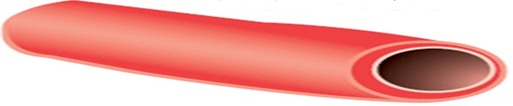 যে নালির মধ্য দিয়ে রক্ত প্রবাহিত হয় , তাকে রক্তনালি বলে
একটা জারে ফোটা ফোটা রক্ত পড়ছে।
চিত্রটিতে কি দেখতে পাচ্ছো ?
[Speaker Notes: নীচের ছবি দেখে শিক্ষার্থীরা রক্ত নালি কি তা বলতে পারবে।]
একক কাজ                                                সময়ঃ ৩ মিনিট
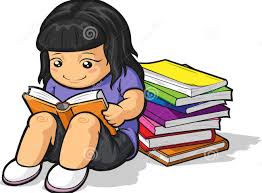 রক্তনালি কাকে বলে ?
চিত্রে তোমরা কি দেখতে পাচ্ছো ?
রক্তনালি
রক্তনালীর প্রকারভেদ
রক্তনালি তিন প্রকার
রক্তনালি কয় প্রকার?
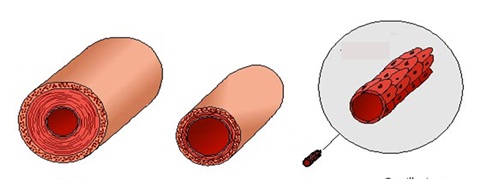 ১। ধমনি
২। শিরা
৩। কৈশিকনালি
[Speaker Notes: শিক্ষার্থীরা রক্তনালির প্রকারভেদ জানতে পারবে।]
নীচের রক্তনালীগুলো দেখতে কী এক রকম?এদের নাম কি বলতে পারবে?
এদের নাম গুলো বলতে পারবে ?
নিচের রক্তনালি গুলো এক ধরনের না
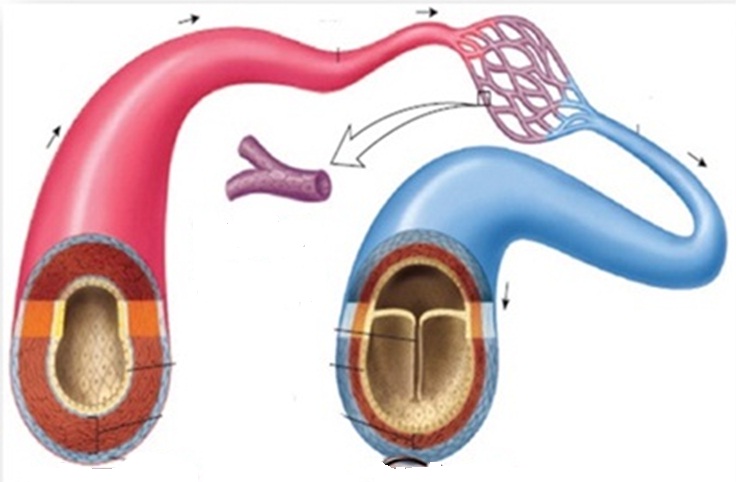 কৈশিক নালী
শিরা
ধমনী
ছবিতে তোমরা কি দেখছো ?
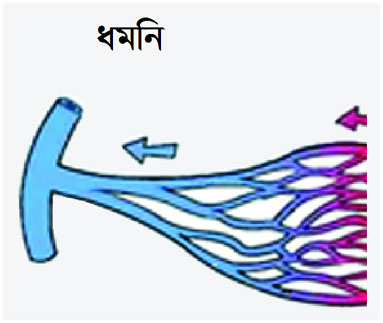 ধমনিঃ- যে সকল রক্তবাহী নালি হৄৎপিন্ড থেকে উৎপন্ন হয়ে দেহের বিভিন্ন অঙ্গে রক্ত বহন করে তাকে ধমনী বলে। এরা দেহের ভিতর দিকে অবস্থিত।
ছবিতে তোমরা কি দেখছো ?
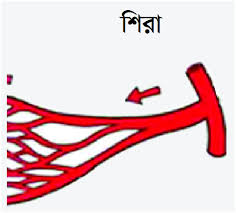 শিরাঃ- যে সকল রক্তনালি দ্বারা দেহের বিভিন্ন অংশ থেকে রক্ত হৃৎপিন্ডে ফিরে আসে তাকে শিরা বলে। শিরা প্রাচীর অপেক্ষকৃত পাতলা ।
ছবিতে তোমরা কি দেখছো ?
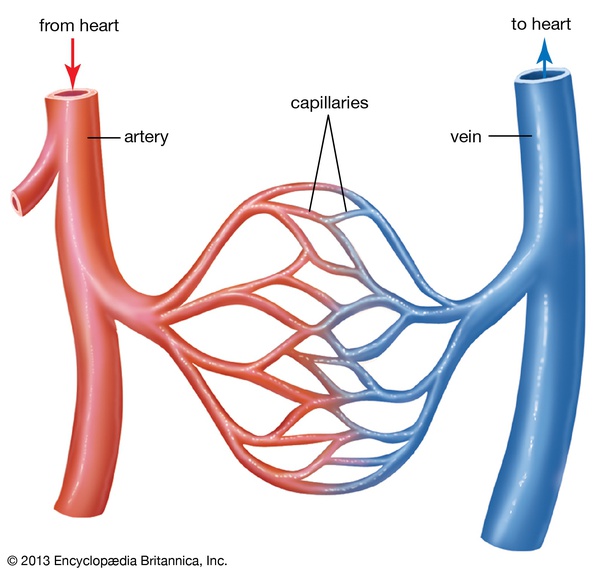 কৈশিকনালি
ধমনি ক্রমান্বয়ে শাখা প্রশাখায় বিবক্ত হয়ে শেষ পর্যন্ত অতিসূক্ষ্ণ নালি তৈরী করে। এই সকল সূক্ষ্ণনালিকে কৈশিকনালি বা কৈশিক জালিকা বলে। কৈশিক নালি থেকে শিরার উৎপত্তি।
নীচের চিত্রটি ভালভাবে লক্ষ্য কর কী দেখছো?
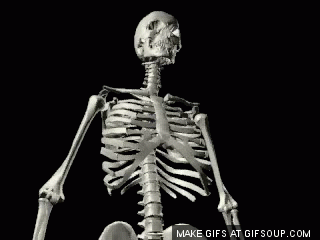 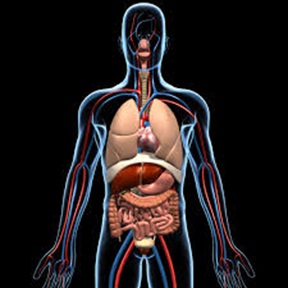 রক্তপ্রবাহঃ  হৃদপিণ্ড সারা দেহে(o2যুক্ত রক্ত)---ধমনী
        সারা দেহ হৃদপিন্ডে(o2রিক্ত রক্ত)  ---শিরা
জোড়ায় কাজ                                                  সময়ঃ ৪ মিনিট
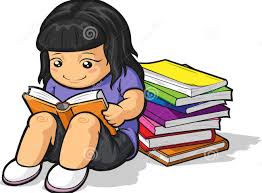 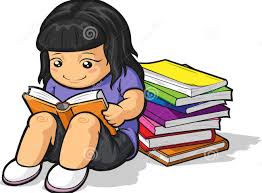 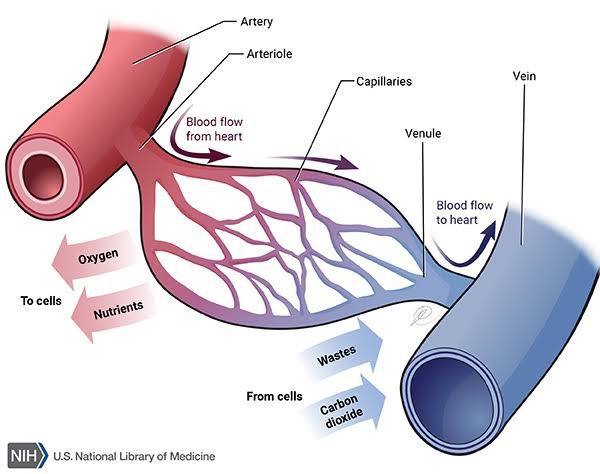 ধমনি দেহের ভিতরের দিকে অবস্থিত। ধমনির প্রাচীর পুরু , গহবর ছোট এবং এর গহবরে কপাটিকা থাকে না। ধমনি অক্রিজেন সমৃদ্ধ পরিবহন করে।
শিরার প্রাচীর অপেক্ষকৃত পাতলা। এদের গহবরটি বড় ও গহবরের প্রাচীর পাত্রে কপাটিকা থাকে। দেহের কৈশিক  জালিকা থেকে শিরার উৎপত্তি ঘটে।
কৈশিকনালি থেকে শিরার উৎপত্তি। কৈশিকনালি দেহ কোষের চারপাশে অবস্থান করে।
নীচের চিত্র লক্ষ্য করে তোমার পাশের জনের সাথে আলোচনা করে বলতো কী দেখছো ?
তিনটি  রক্তনালীর মধ্যে  কার প্রাচীর পুরু , গহবর ছোট ?
সব গুলো রক্তনালি দেখতে পাচ্ছি।
ধমনির প্রাচীর পুরু , গহবর ছোট
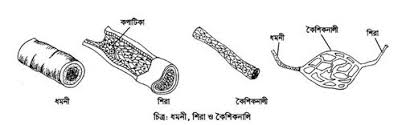 এবার নিচের চিত্রের বৈশিষ্ট্য  ব্যাখ্যা কর ।
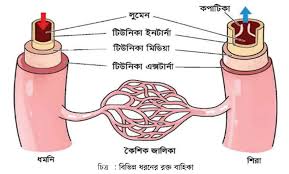 দলীয় কাজ                                                              সময়ঃ ৫ মিনিট
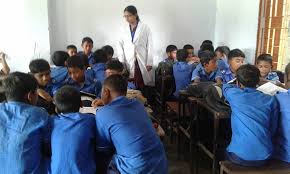 প্রত্যেকটি রক্তনালির একটি করে বৈশিষ্ট্য লিখ ?
মূল্যায়ন
১। রক্তনালী কী ?
২। রক্তনালীর  কত প্রকার ও কি কি ?
৩। ধমনীর একটি বৈশিষ্ট্য  বল ?
৪। শিরার দুইটি বৈশিষ্ট্য বল ?
৫। কৈশিকনালী থেকে কিসের উৎপত্তি হয় ?
বাড়ীর কাজ
রক্তনালি আমাদের দেহে কি কি কাজ করে তার একটি তালিকা তৈরি করে নিয়ে আসবে।
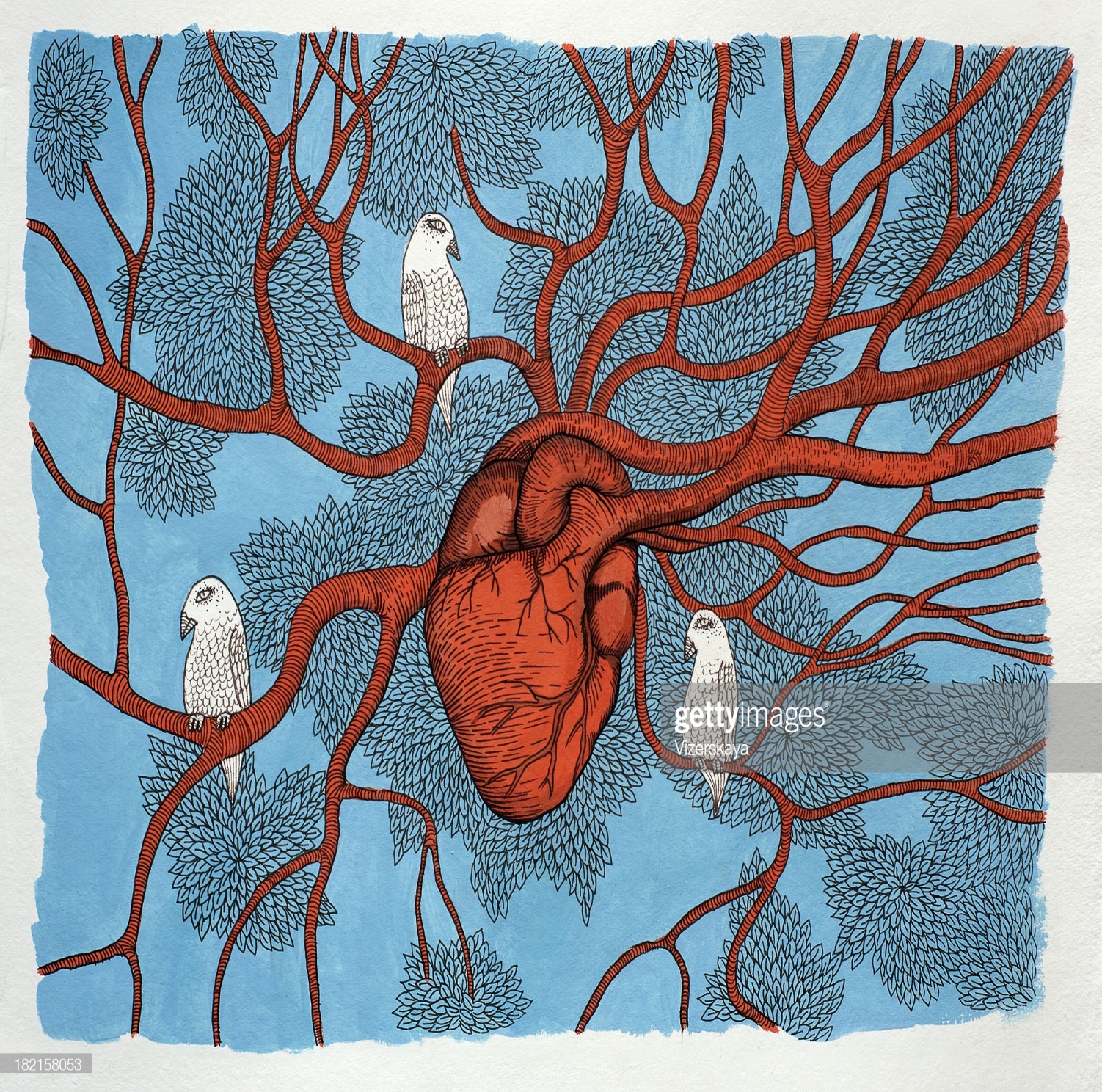 ধন্যবাদ